Topic 8: Energy production8.2 – Thermal energy transfer
Essential idea: For simplified modelling purposes the Earth can be treated as a black-body radiator and the atmosphere treated as a grey-body.
Nature of science:  Simple and complex modelling: The kinetic theory of gases is a simple mathematical model that produces a good approximation of the behaviour of real gases. Scientists are also attempting to model the Earth’s climate, which is a far more complex system. Advances in data availability and the ability to include more processes in the models together with continued testing and scientific debate on the various models will improve the ability to predict climate change more accurately.
[Speaker Notes: © 2006 By Timothy K. Lund]
Topic 8: Energy production8.2 – Thermal energy transfer
Understandings: 
• Conduction, convection and thermal radiation 
• Black-body radiation 
• Albedo and emissivity 
• The solar constant 
• The greenhouse effect 
• Energy balance in the Earth surface / atmosphere system
[Speaker Notes: © 2006 By Timothy K. Lund]
Topic 8: Energy production8.2 – Thermal energy transfer
Applications and skills: 
• Sketching and interpreting graphs showing the variation of intensity with wavelength for bodies emitting thermal radiation at different temperatures 
• Solving problems involving the Stefan–Boltzmann law and Wien’s displacement law 
• Describing the effects of the Earth’s atmosphere on the mean surface temperature 
• Solving problems involving albedo, emissivity, solar constant and the Earth’s average temperature
[Speaker Notes: © 2006 By Timothy K. Lund]
Topic 8: Energy production8.2 – Thermal energy transfer
Guidance: 
• Discussion of conduction and convection will be qualitative only 
• Discussion of conduction is limited to intermolecular and electron collisions 
• Discussion of convection is limited to simple gas or liquid transfer via density differences 
• The absorption of infrared radiation by greenhouse gases should be described in terms of the molecular energy levels and the subsequent emission of radiation in all directions
[Speaker Notes: © 2006 By Timothy K. Lund]
Topic 8: Energy production8.2 – Thermal energy transfer
Guidance: 
• The greenhouse gases to be considered are CH4, H2O, CO2 and N2O. It is sufficient for students to know that each has both natural and man-made origins. 
• Earth’s albedo varies daily and is dependent on season (cloud formations) and latitude. The global annual mean albedo will be taken to be 0.3 (30%) for Earth.
[Speaker Notes: © 2006 By Timothy K. Lund]
Topic 8: Energy production8.2 – Thermal energy transfer
Data booklet reference: 
• P = eAT4
• max (meters) = 2.9010-3/ T (kelvin)
• I = power / A
• albedo = PSCATTERED / PINCIDENT
[Speaker Notes: © 2006 By Timothy K. Lund]
Topic 8: Energy production8.2 – Thermal energy transfer
International-mindedness: 
• The concern over the possible impact of climate change has resulted in an abundance of international press coverage, many political discussions within and between nations, and the consideration of people, corporations, and the environment when deciding on future plans for our planet. IB graduates should be aware of the science behind many of these scenarios.
[Speaker Notes: © 2006 By Timothy K. Lund]
Topic 8: Energy production8.2 – Thermal energy transfer
Theory of knowledge: 
• The debate about global warming illustrates the difficulties that arise when scientists cannot always agree on the interpretation of the data, especially as the solution would involve large-scale action through international government cooperation. When scientists disagree, how do we decide between competing theories?
[Speaker Notes: © 2006 By Timothy K. Lund]
Topic 8: Energy production8.2 – Thermal energy transfer
Utilization: 
• Climate models and the variation in detail/processes included 
• Environmental chemistry (see Chemistry option topic C) 
• Climate change (see Biology sub-topic 4.4 and Environmental systems and societies topics 5 and 6) 
• The normal distribution curve is explored in Mathematical studies SL sub-topic 4.1
[Speaker Notes: © 2006 By Timothy K. Lund]
Topic 8: Energy production8.2 – Thermal energy transfer
Aims: 
• Aim 4: this topic gives students the opportunity to understand the wide range of scientific analysis behind climate change issues 
• Aim 6: simulations of energy exchange in the Earth surface–atmosphere system 
• Aim 8: while science has the ability to analyse and possibly help solve climate change issues, students should be aware of the impact of science on the initiation of conditions that allowed climate change due to human contributions to occur. Students should also be aware of the way science can be used to promote the interests of one side of the debate on climate change (or, to hinder debate).
[Speaker Notes: © 2006 By Timothy K. Lund]
Topic 8: Energy production8.2 – Thermal energy transfer
Conduction, convection and thermal radiation 	
Thermal energy can be transferred from a warmer mass to a cooler mass by three means: conduction, convection, and radiation.
Only thermal radiation transfers heat without any physical medium such as solid, liquid or gas.
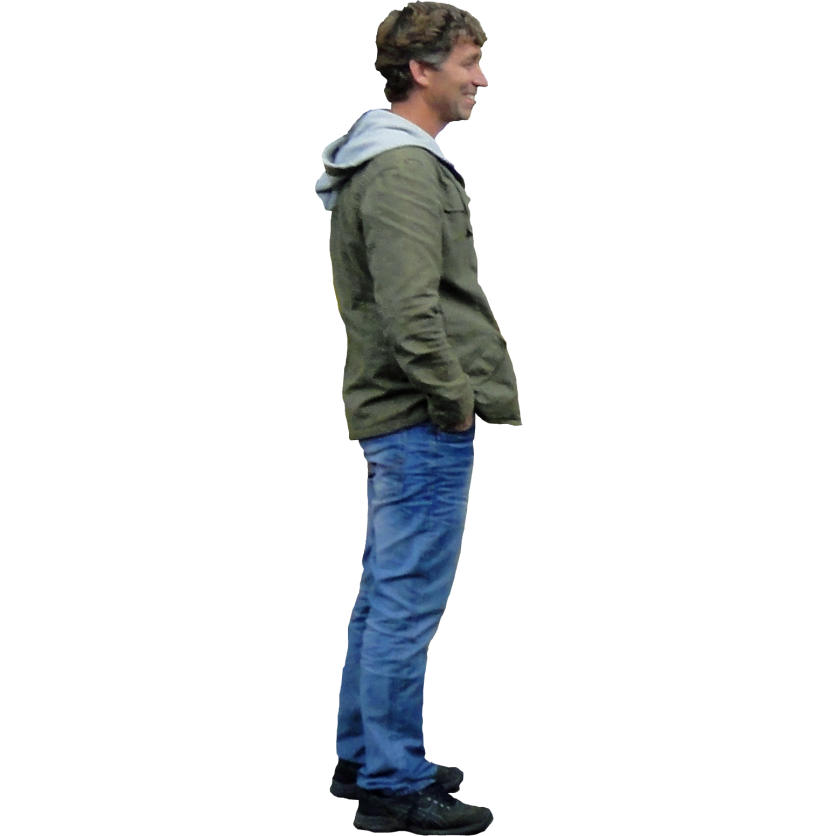 EXAMPLE: The heat from a wood-burning stove can be felt from all the way across the room                         because photons carrying infrared                                energy can travel through space.                                  When these photons strike you,                                       they are absorbed as heat. This                                   process of thermal energy transfer                                        is called thermal radiation.
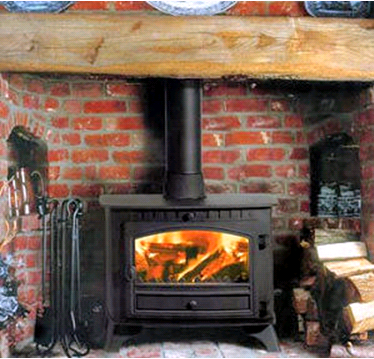 [Speaker Notes: © 2006 By Timothy K. Lund]
Topic 8: Energy production8.2 – Thermal energy transfer
Conduction, convection and thermal radiation 	
When two solids of different temperatures touch, thermal energy is transferred from the hotter object to the cooler object through a process called conduction.
When atoms of one portion of a material are in contact with vibrating atoms of another portion, the vibration is transferred from atom to atom.



Since we associate motion with temperature, high T portions vibrate more than low T portions, so we can imagine the vibration “impulse” to travel through the material, from high T to low T.
H
O
T
H
O
T
C
O
L
D
[Speaker Notes: © 2006 By Timothy K. Lund]
Q / t  = kAT / d
thermal conduction
d
Topic 8: Energy production8.2 – Thermal energy transfer
Conduction, convection and thermal radiation 	
Metals are good heat conductors because they have lots of free electrons (the same reason they are good electrical conductors).
The rate Q / t  at which heat energy is transferred depends directly on the cross-sectional area A and inversely with the length d of the conductor.



That rate, Q / t, is also proportional to the difference in temperature T, between the two ends.
H
O
T
H
O
T
C
O
L
D
A
[Speaker Notes: © 2006 By Timothy K. Lund]
0.500 m
100°C
0.750 m
2.50 m
20°C
Topic 8: Energy production8.2 – Thermal energy transfer
Conduction, convection and thermal radiation
EXAMPLE:  A brick has                                                         a thermal conductivity                                                         of k = 0.710 J / m·s·C°,                                                            and the dimensions                                                         shown.
Two heat sources are placed in contact with the ends of the brick, as shown. Find the rate at which heat energy is conducted through the brick.
SOLUTION: A = 0.7500.500 = 0.375 m2. Why?
Then 
   Q / t  = kAT / d
                = 0.7100.375(100 – 20) / 2.50 = 8.52 J s-1.
[Speaker Notes: © 2006 By Timothy K. Lund]
Topic 8: Energy production8.2 – Thermal energy transfer
Conduction, convection and thermal radiation 	
Another form of heat transfer is called convection.
Convection requires a fluid as a medium of heat transfer.
For example, hot air is less dense                                 than cold air, so it rises.
But as it rises it cools, and so                                 becomes denser and sinks.
We thus obtain a cycle, which                                       forms a circulation called a                                   convection current.
Convection currents drive many                            interesting physical systems as                                         the next slides illustrate.
Convection current
[Speaker Notes: © 2006 By Timothy K. Lund]
Topic 8: Energy production8.2 – Thermal energy transfer
Conduction, convection and thermal radiation
EXAMPLE:  Atmospheric convection - winds.
Air Rises
Air Falls
Convection Current
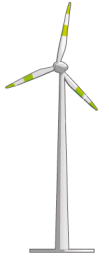 Partial Vacuum
Low Pressure
Land (c is small)
Wind Turbine
Heats/cools QUICKLY
Water (c is big)
Heats/cools SLOWLY
[Speaker Notes: © 2006 By Timothy K. Lund]
Topic 8: Energy production8.2 – Thermal energy transfer
Conduction, convection and thermal radiation
EXAMPLE:  Atmospheric convection - thunderheads.
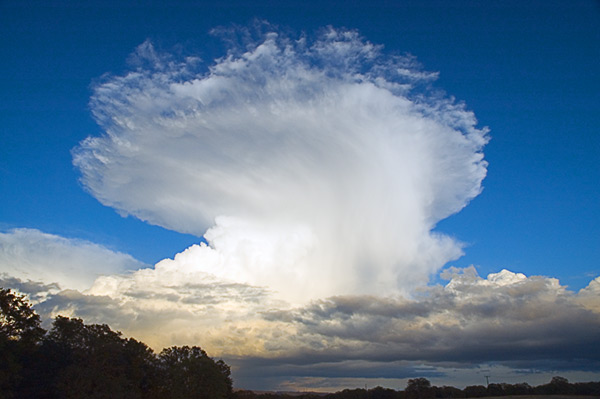 [Speaker Notes: © 2006 By Timothy K. Lund]
Topic 8: Energy production8.2 – Thermal energy transfer
Conduction, convection and thermal radiation
EXAMPLE:                                                           Atmospheric                                                             convection -                                                                         nuclear                                                                   detonation.
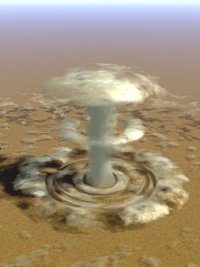 [Speaker Notes: © 2006 By Timothy K. Lund]
Topic 8: Energy production8.2 – Thermal energy transfer
Conduction, convection and thermal radiation
EXAMPLE:  Oceanic convection - currents.
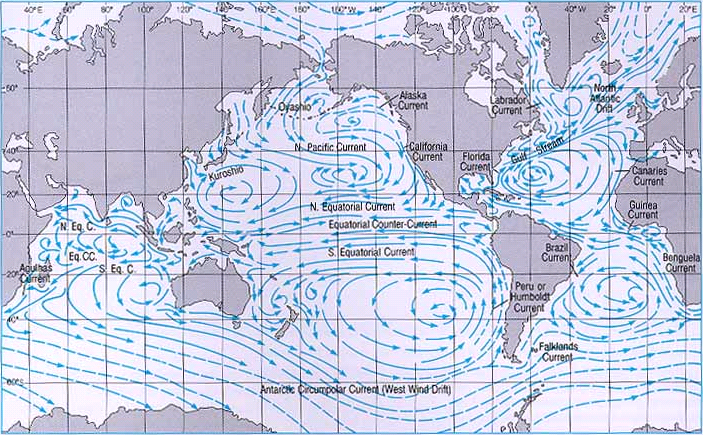 [Speaker Notes: © 2006 By Timothy K. Lund]
Topic 8: Energy production8.2 – Thermal energy transfer
Conduction, convection and thermal radiation
EXAMPLE: Solar convection – sunspots and flares.
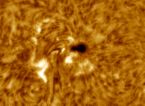 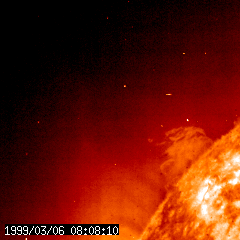 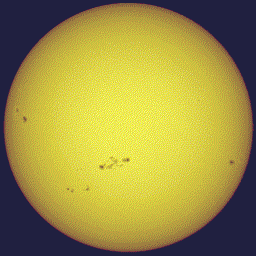 [Speaker Notes: © 2006 By Timothy K. Lund]
Topic 8: Energy production8.2 – Thermal energy transfer
Conduction, convection and thermal radiation
EXAMPLE:  Mantle convection – continental drift.
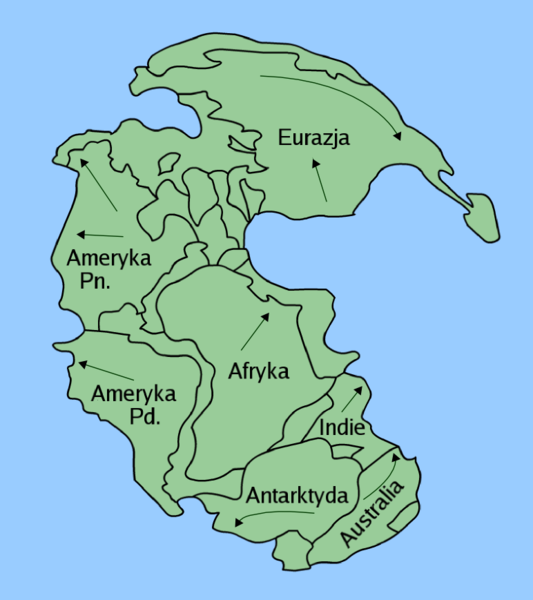 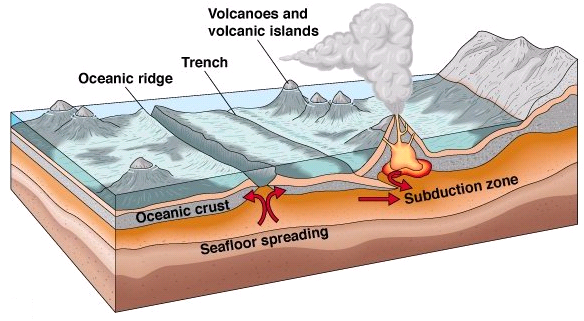 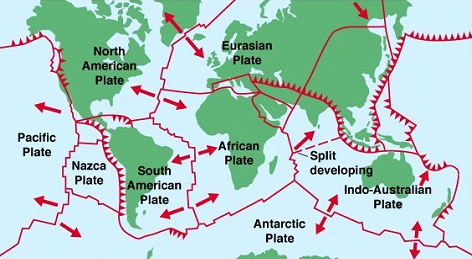 [Speaker Notes: © 2006 By Timothy K. Lund]
Topic 8: Energy production8.2 – Thermal energy transfer
Black-body radiation 	
Solids can absorb many more wavelengths                  than the atmospheric gases.	
Depending on the color of a solid you can	 determine what wavelengths it cannot absorb.
For example, a green object reflects (and                therefore does not absorb) green light.


A black object absorbs all wavelengths.
When bathed in white light a solid is the color of the light that it cannot absorb.
FYI
A black-body absorbs all wavelengths. As it heats up it emits all wavelengths, called black-body radiation.
[Speaker Notes: © 2006 By Timothy K. Lund]
Topic 8: Energy production8.2 – Thermal energy transfer
Black-body radiation 	
Solids can be heated to incandescence           (glowing) and different temperatures                                 will have different visible radiation.	
If we heat a black-body to                         incandescence we observe:
Two trends emerge:
-The higher the tempera-                                                   ture the greater the intensity                                                at all wavelengths.
-The higher temperature the                                        smaller the wavelength of                                                  the maximum intensity.
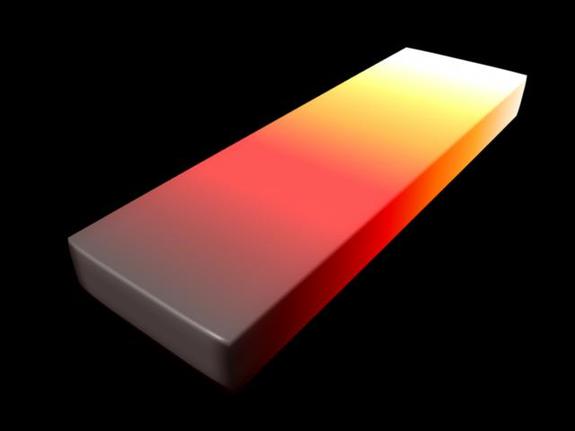 5000 K
4000 K
3000 K
2000 K
1000 K
Intensity
visible radiation
UV radiation
IR radiation
3000
4000
5000
1000
2000
Wavelength (nm)
[Speaker Notes: © 2006 By Timothy K. Lund]
max= 2.9010-3/ T
Wien’s displacement law
Intensity
3000
4000
5000
1000
2000
Wavelength (nm)
Topic 8: Energy production8.2 – Thermal energy transfer
Black-body radiation 	
A simple law called Wein’s displacement law tells us the wavelength of the maximum intensity max for blackbodies at temperature T in Kelvin:
700		600		500		400
Wavelength  / nm
Visible Light
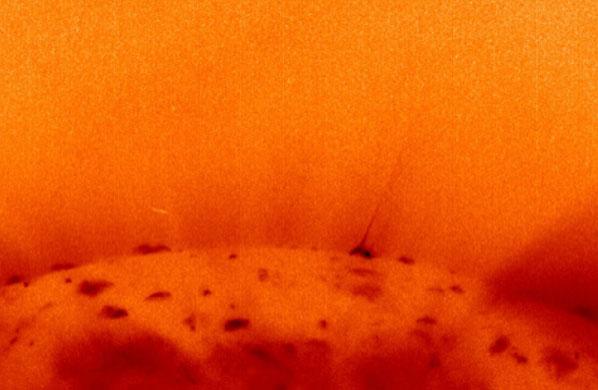 EXAMPLE: The sun’s surface has a temperature of 4500 K. What is the prevalent wavelength of light?
SOLUTION:
 max = 2.9010-3/ 4500
 max = 6.4410-7 m = 644 nm.
[Speaker Notes: © 2006 By Timothy K. Lund]
Topic 8: Energy production8.2 – Thermal energy transfer
Solving problems involving Wien’s displacement law
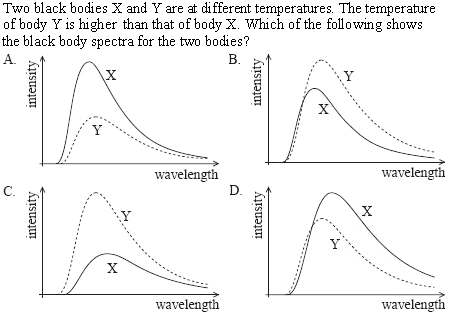  Higher temperature = higher intensity so Y is above X.
 Higher temperature = smaller  wave-length at peak
[Speaker Notes: © 2006 By Timothy K. Lund]
the Stefan-Boltzmann law
P = AT 4
where  = 5.6710-8 W m-2 K-4.
Topic 8: Energy production8.2 – Thermal energy transfer
The Stefan-Boltzmann law 	
Without proof, the Stefan-Boltzmann law is as follows:


 is called the Stefan-Boltzmann constant.
The Stefan-Boltzmann law shows the relationship between the temperature of a black-body and the power emitted by the black-body’s surface area.
FYI
A black-body emits as much power as it absorbs.
Thus the Stefan-Boltzmann law works for both emission and absorption problems.
[Speaker Notes: © 2006 By Timothy K. Lund]
Topic 8: Energy production8.2 – Thermal energy transfer
Solving problems involving the Stefan-Boltzmann law
EXAMPLE: Mercury has a radius of 2.50106 m. Its sunny side has a temperature of 400°C (673 K) and its shady side -200°C (73 K). Treating it like a                   black-body, find its power. 
SOLUTION: 
Asphere = 4(2.50106)2 = 7.851013 m2.
For T use TAVG = (673 + 73) / 2 = 373 K
P = AT 4 = (5.6710-8)(7.851013)3734 = 8.621016 W.
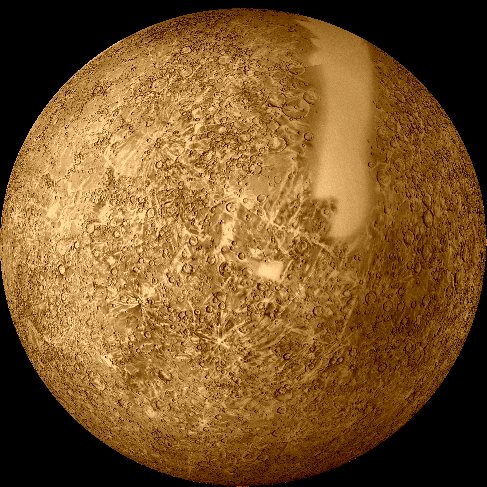 FYI
Since no body is at absolute zero (K = 0) it follows from the Stefan-Boltzmann law that all bodies radiate.
Be sure that T is in Kelvin, not Celsius.
[Speaker Notes: © 2006 By Timothy K. Lund]
intensity
intensity = power / A
Psun = 1380 W m-2
the solar constant
Topic 8: Energy production8.2 – Thermal energy transfer
The solar constant
PRACTICE: The sun radiates energy at a rate of 3.901026 W.  What is the rate at which energy from the sun reaches Earth if our orbital radius is 1.51011 m? 
SOLUTION:  ASPHERE = 4r2.
Recall that intensity is the rate at which energy is being gained per unit area. 

Then I = P / [ 4r2 ] 
             = 3.901026 / [ 4(1.51011)2 ]
             = 1380 W m-2.
This value is called the solar constant.
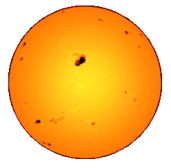 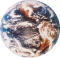 [Speaker Notes: © 2006 By Timothy K. Lund]
Topic 8: Energy production8.2 – Thermal energy transfer
The solar constant
PRACTICE: 
Explain why the solar intensity is different for different latitudes. 
SOLUTION:
The following diagram shows how the same intensity is spread out over more area the higher the latitude.
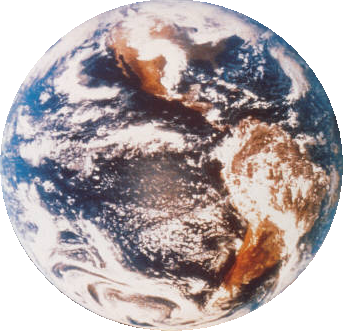 1380 W/m2
[Speaker Notes: © 2006 By Timothy K. Lund]
Topic 8: Energy production8.2 – Thermal energy transfer
The solar constant
PRACTICE: The sun radiates energy at a rate of 3.901026 W.  What is the rate at which energy from the sun reaches Jupiter if its orbital radius is 7.81011 m? (This is Jupiter’s solar constant.)
SOLUTION: Use I = P / [ 4r2 ] 
         I = P / [ 4r2 ] = 3.901026 / [ 4(7.81011)2 ]
         I = 51 W m-2.
This is 51 J / s per m2.
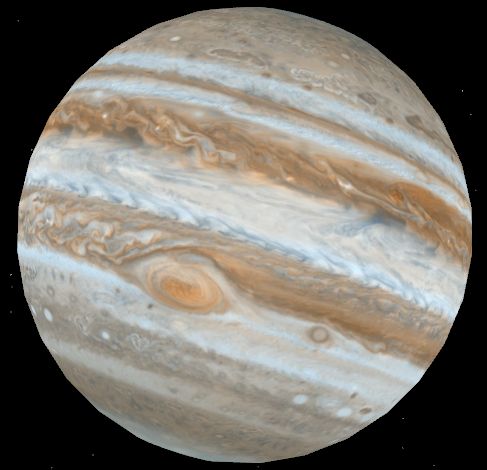 [Speaker Notes: © 2006 By Timothy K. Lund]
emissivity
e = PBODY / PBLACK-BODY
e = PBODY /  [ AT 4 ]
Topic 8: Energy production8.2 – Thermal energy transfer
Emissivity 	
The emissivity e of a body is a number between 0 and 1 that quantifies the emission and absorption properties of that body as compared to a blackbody of equal size.
A black-body is a perfect emitter / absorber                          of radiation and has an emissivity of e = 1.	
A body that can’t emit / absorb radiation at                             all has an emissivity of e = 0.	
The emissivity of a body is the ratio of the power emitted by the body, to the power emitted by a black-body of the same size.
charcoal
e = 0.95
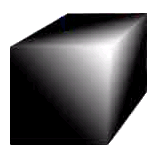 mirror
e = 0.05
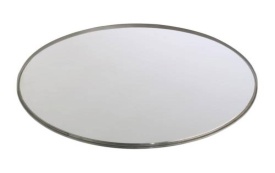 [Speaker Notes: © 2006 By Timothy K. Lund]
the Stefan-Boltzmann law
P = eAT 4
where  = 5.6710-8 W m-2 K-4.
Topic 8: Energy production8.2 – Thermal energy transfer
Emissivity 	
A black-body is a perfect emitter/absorber (e = 1).	
A small sphere covered with lamp                               black makes a pretty good black-body                                    and has an emissivity somewhat                                      close to 1.
An even better black-                                                       body is the metal-                                                            cavity black-body:
If we know e, the                                                              Stefan-Boltzmann law                                                        can be amended:
e = 0.5
e = 0.9
tallow candle
better black-body
incident thermal radiation
[Speaker Notes: © 2006 By Timothy K. Lund]
albedo = PSCATTERED / PINCIDENT
albedo
Topic 8: Energy production8.2 – Thermal energy transfer
PINCIDENT
Albedo
When light strikes an object, some of it                             is absorbed, and some of it is scattered.
If light strikes a mirror, nearly all of it                               will be scattered:
If light strikes a surface covered with lamp                    black, nearly all of it will be absorbed:
We define albedo in terms of scattered                         and incident power:
PSCATTERED
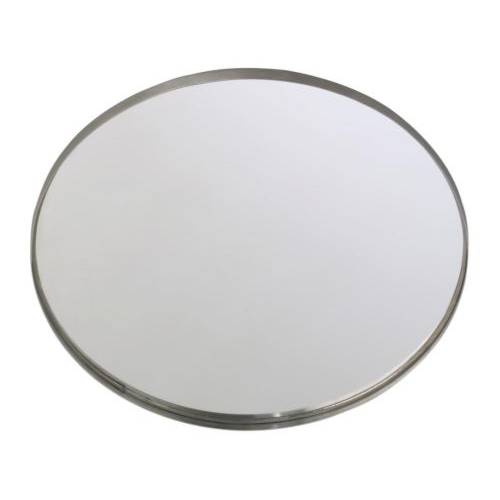 heat
PSCATTERED
PINCIDENT
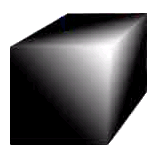 heat
FYI
The mirror has an albedo of almost 1.
The black-body has an albedo of almost 0.
[Speaker Notes: © 2006 By Timothy K. Lund]
Topic 8: Energy production8.2 – Thermal energy transfer
Albedo
Landforms, vegetation, weather, and seasons affect a planet’s albedo.
The table shows                                                               that different                                                                terrains have                                                               different albedos.
Ocean water                                                                  scatters little                                                                      light (7%).
Snow and ice                                                               scatter a lot of light                                                                          (62% to 66%).
Desert (36%).
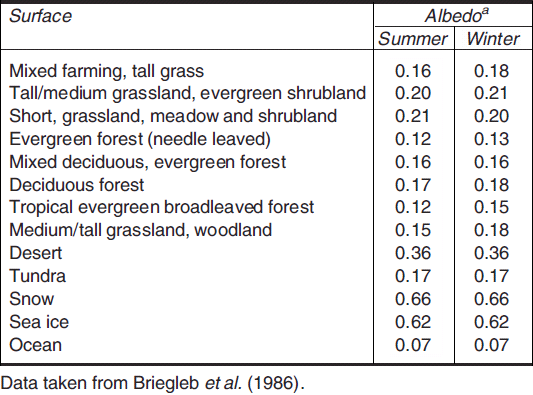 [Speaker Notes: © 2006 By Timothy K. Lund]
Topic 8: Energy production8.2 – Thermal energy transfer
Albedo
EXAMPLE: Satellites are used to map out monthly albedos.
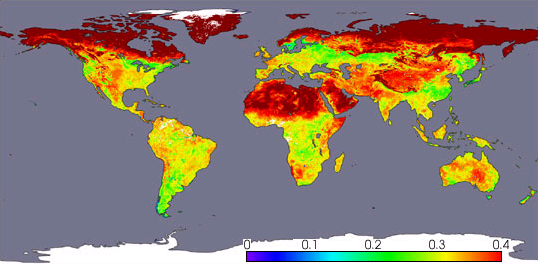 White and gray areas: No data.
Albedo
April, 2002, Terra satellite, NASA
[Speaker Notes: © 2006 By Timothy K. Lund]
Topic 8: Energy production8.2 – Thermal energy transfer
Albedo
From the previous table and satellite map it is clear that calculating the overall albedo                                       of a planet is quite complex.
Clouds (and even contrails)                                              also contribute to                                                                    the albedo.
Overall, Earth’s mean                                                     yearly albedo is about                                                                 0.3 (or 30%).
The actual albedo depends                                              on season, latitude, cloud                                                      cover, and snow cover.
It varies daily!
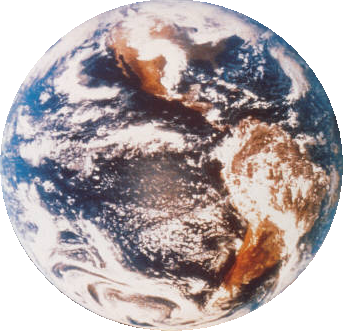 [Speaker Notes: © 2006 By Timothy K. Lund]
Topic 8: Energy production8.2 – Thermal energy transfer
Solving problems involving albedo
EXAMPLE: Assuming an albedo of 0.30,                        find, for Earth:
(a) the power of the sunlight received.
SOLUTION: Use I = 1380 W m-2 and I = P / A.
The radius of Earth is r = 6.37106 m so its                   cross-sectional area is 
      A = r2 = (6.37106)2 = 1.271014 m2. 
An albedo of 0.30 means that 70% of the sunlight is absorbed (because 30% is scattered). Thus
P =(0.70)IA =(0.70)(1380)(1.271014) = 1.231017 W.
Thus Earth intercepts energy from the sun at a rate of 1.231017 W.
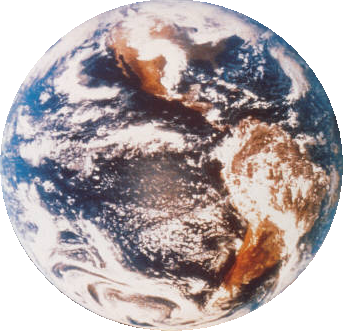 [Speaker Notes: © 2006 By Timothy K. Lund]
Topic 8: Energy production8.2 – Thermal energy transfer
Solving problems involving albedo
EXAMPLE: Assuming an albedo of 0.30,                        find, for Earth: 
(b) the predicted temperature due to the                      sunlight reaching it. 
SOLUTION: 
From the previous example P = 1.231017 W. 
But this power is distributed over the whole rotating planet, which has an area Asphere = 4r2.
From Stefan-Boltzmann we have
                               P = AT4
            1.231017 = (5.6710-8)4(6.37106)2T4
                               T = 255 K (-18°C).
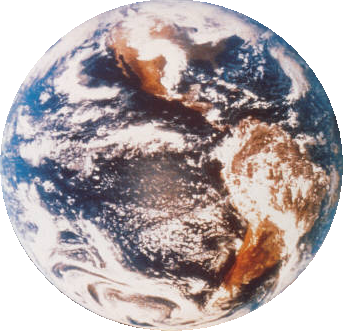 [Speaker Notes: © 2006 By Timothy K. Lund]
Topic 8: Energy production8.2 – Thermal energy transfer
Solving problems involving emissivity and Earth’s average temperature
EXAMPLE: If the average temperature of Earth is 289 K, find its emissivity.
SOLUTION: We determined that Earth absorbs energy from the sun at a rate of P = 1.231017 W.
Since the temperature of Earth is relatively constant, we can assume it is radiating power at the same rate of PBODY = 1.231017 W.
At 289 K the power radiated by a black-body of the same size as Earth is:
   PB-B = (5.6710-8)4(6.37106)22894 = 2.021017 W.
Thus e = PBODY / PBLACK-BODY = 1.23 / 2.02 = 0.61.
[Speaker Notes: © 2006 By Timothy K. Lund]
Topic 8: Energy production8.2 – Thermal energy transfer
Solving problems involving albedo
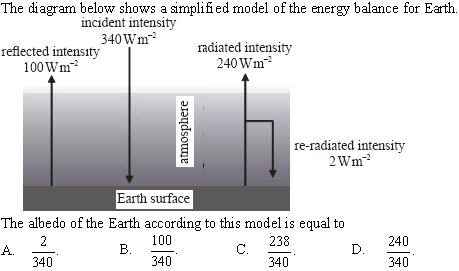 albedo = PSCATTERED / PINCIDENT
PINCIDENT = 340 W m-2
PSCATTERED = 100 W m-2
albedo = 100 / 340
[Speaker Notes: © 2006 By Timothy K. Lund]
net heat gain
Topic 8: Energy production8.2 – Thermal energy transfer
The greenhouse effect
When solar radiation strikes a planet that has a   gaseous atmosphere, the gases comprising the atmosphere can absorb infrared radiation (heat).
The remainder of the incoming radiation then           reaches the ground to either be scattered back                into the atmosphere, or absorbed.
Solids can absorb all frequencies of radiation,               and convert them to infrared wavelengths.
The heated ground can then emit infrared radiation back into the atmosphere, which then intercepts           more of the energy on the way out.
The result is that the atmosphere traps heat and causes the temperature of the planet to rise.
[Speaker Notes: © 2006 By Timothy K. Lund]
Topic 8: Energy production8.2 – Thermal energy transfer
The greenhouse effect 	
The process outlined on the previous slide is the so-called greenhouse                                                         effect.
The main gases                                                               that are particularly                                                     effective in                                                                 absorbing infrared                                                       radiation are                                                                methane (CH4),                                                               water vapor (H2O),                                                    carbon dioxide (CO2), and nitrous oxide (N2O).
Note that there are both natural and man-made                                      (anthropogenic) contributions and changes (flux).
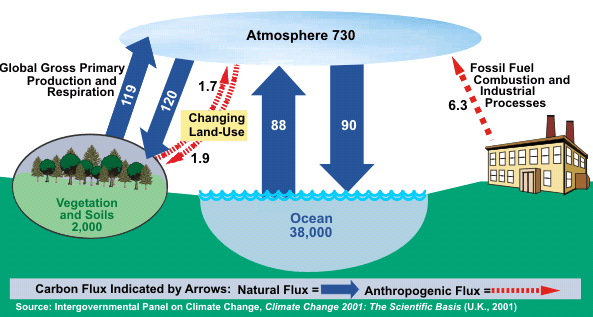 C-sink
Global Carbon Cycle (Billion Metric Tons Carbon)
C-sink
C-sink
[Speaker Notes: © 2006 By Timothy K. Lund]
Topic 8: Energy production8.2 – Thermal energy transfer
Greenhouse gases – CO2 
This graph                                                                      shows the                                                                     correlation                                                                  between                                                                      increasing                                                               atmospheric                                                           concentration                                                                       of CO2 and our                                                                 fossil fuel                                                                     emissions of                                                                        CO2.
Anthropogenic                                                          means “human.”
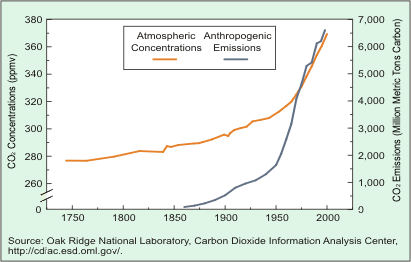 Trends in Atmospheric Concentrations and Anthropogenic Emissions of Carbon Dioxide
[Speaker Notes: © 2006 By Timothy K. Lund]
Topic 8: Energy production8.2 – Thermal energy transfer
Greenhouse gases – CO2
EXAMPLE: How are the levels of CO2 determined?
SOLUTION: Observatories and aircraft.
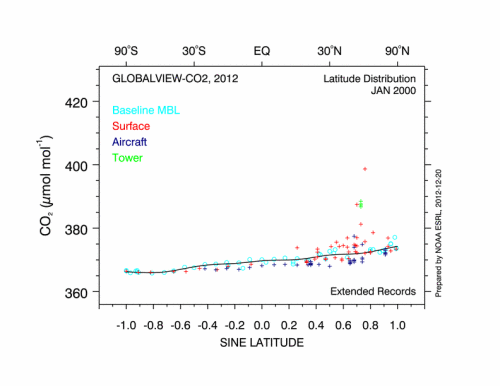 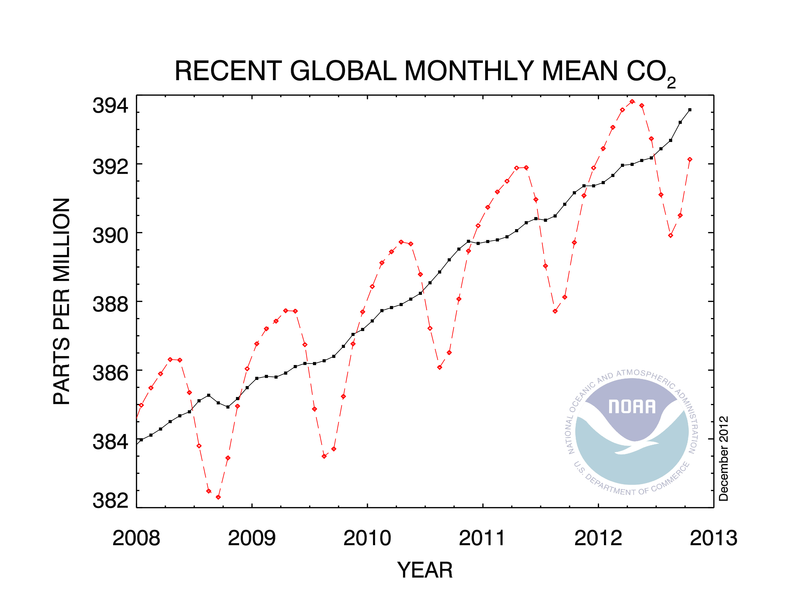 warming months
cooling months
[Speaker Notes: © 2006 By Timothy K. Lund]
Topic 8: Energy production8.2 – Thermal energy transfer
Absorption of infrared radiation by greenhouse gases
Recall that solar radiation strikes the                            earth at a rate of 1380 W m-2 or less,                                 the farther from the equator you are.
That energy is carried in the form of                            photons, which are quanta of light.
The atmosphere is made up of gases,                           which are the first layer of matter                                     that the sun's rays interact with.
If a photon is at the precise                                         energy for an electron to                                                   jump to a different energy                                                  level in an atom, it will                                                         be absorbed.
Small, medium and large electron jumps may occur, even to the point of ionization
[Speaker Notes: © 2006 By Timothy K. Lund]
Topic 8: Energy production8.2 – Thermal energy transfer
Absorption of infrared radiation by greenhouse gases
The excited gases will eventually de-excite and release photons.
The absorption and release of photons by the gases is called scattering.
Scattering does not produce a net increase in heat energy in the atmosphere.
However, some of the scattered photons may be in the infrared region – able to be absorbed as internal energy and kinetic energy via the mechanisms illustrated on the next slides:
[Speaker Notes: © 2006 By Timothy K. Lund]
C
O
O
Topic 8: Energy production8.2 – Thermal energy transfer
Absorption of infrared radiation by greenhouse gases
Greenhouse gases are all molecular in nature, (meaning comprised of more than one atom).
For our purposes we will consider the triatomic molecule CO2.
A simple model of CO2 has springs connecting the two oxygen atoms to the carbon atom:



Recall that heat energy can be stored in molecules as internal energy in the form of potential (the springs) and kinetic (the vibrations).
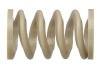 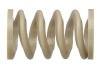 [Speaker Notes: © 2006 By Timothy K. Lund]
C
C
O
O
O
O
Topic 8: Energy production8.2 – Thermal energy transfer
Absorption of infrared radiation by greenhouse gases
The difference between these two CO2 molecules is in their internal potential energies:



The above EP storage does not contribute to the increase in temperature of the CO2. Rather, it is the kinetic energy EK of the molecule that determines its temperature.
There are three ways an extended molecule such as CO2 can store kinetic energy: Via vibration, via translation, and via rotation.
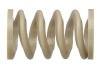 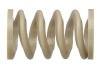 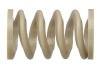 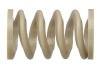 EP big
EP small
[Speaker Notes: © 2006 By Timothy K. Lund]
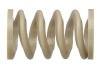 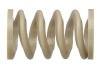 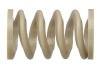 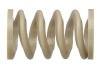 C
C
O
O
O
O
Topic 8: Energy production8.2 – Thermal energy transfer
Absorption of infrared radiation by greenhouse gases	
Vibration refers to the molecules oscillating in conjunction with the springs:





The natural frequency of greenhouse gases is in the infrared region of the spectrum and thus greenhouse gases are prone to absorb such frequencies.
vibration
[Speaker Notes: © 2006 By Timothy K. Lund]
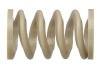 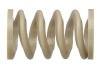 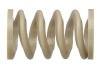 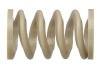 C
C
O
O
O
O
Topic 8: Energy production8.2 – Thermal energy transfer
Absorption of infrared radiation by greenhouse gases
Translation refers to the                                          molecule moving as a unit                                                   in a straight line:



Rotation refers to the                                                  molecule spinning about                                                     its center of mass.
All three EK modes can                                                 absorb and hold infrared                                            radiation simultaneously.
translation
rotation
[Speaker Notes: © 2006 By Timothy K. Lund]
Topic 8: Energy production8.2 – Thermal energy transfer
Absorption of infrared radiation by greenhouse gases
Different gases absorb different wavelengths:
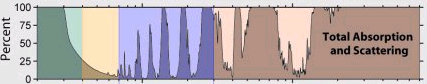 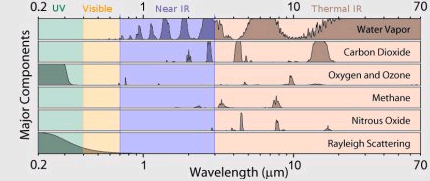 [Speaker Notes: © 2006 By Timothy K. Lund]
Topic 8: Energy production8.2 – Thermal energy transfer
Absorption of infrared radiation by greenhouse gases
PRACTICE: Consider the absorption graphs below:
(a) Which portion of the                                      electromagnetic spectrum                                                      is represented?
(b) Which greenhouse gas                                        contributes the most to                                                        the greenhouse effect?
(c) Which gas is the least                                                 significant contributor?
SOLUTION:
(a) Infrared (heat).
(b) Water vapor!
(c) Oxygen and ozone.
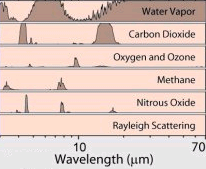 [Speaker Notes: © 2006 By Timothy K. Lund]
average incident solar radiation
IAVG = 340 W m-2
Topic 8: Energy production8.2 – Thermal energy transfer
Energy balance in Earth surface / atmosphere system	
Although we calculated the intensity of solar radiation to be 1380 W m-2 by the time it reaches Earth, the earth is spherical, and so not all surfaces will receive this intensity. 
We will take the average for our models to be
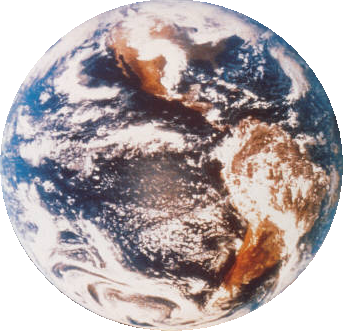 1380 W/m2
[Speaker Notes: © 2006 By Timothy K. Lund]
340
75
235
30
235
NON-GREENHOUSE ATMOSPHERE
GROUND
Topic 8: Energy production8.2 – Thermal energy transfer
Energy balance in Earth surface / atmosphere system
EXAMPLE: Draw a Sankey diagram for a model of the earth without greenhouse gases.
SOLUTION: First draw Earth/atmosphere blocks:
Draw incoming solar energy (340 W m-2):
Draw energy reflected by                                      atmosphere (clouds):
Draw energy reflected by                                           ground (snow, etc.):
Draw energy absorbed by                                             ground (Q = mcT):
Draw energy radiated by                                               ground (P = AT4):
235
[Speaker Notes: © 2006 By Timothy K. Lund]
340
75
235
30
235
NON-GREENHOUSE ATMOSPHERE
235
GROUND
Topic 8: Energy production8.2 – Thermal energy transfer
Energy balance in Earth surface / atmosphere system
PRACTICE: Show that at the space/atmosphere interface and at the ground/atmosphere interface the net power flow is zero. 
SOLUTION:
Space/atmosphere interface: 
			= 340 IN 
         235 + 75 + 30 	= 340 OUT.
Ground/atmosphere interface: 
 	235 IN and 235 OUT.
FYI
Since IIN = IOUT, the temperature in each region is constant.
[Speaker Notes: © 2006 By Timothy K. Lund]
340
195
75
30
165
70
325
350
40
100
GREENHOUSE ATMOSPHERE
GROUND
Topic 8: Energy production8.2 – Thermal energy transfer
Energy balance in Earth surface / atmosphere system
EXAMPLE: Draw a Sankey diagram for a model of the earth with greenhouse gases.
SOLUTION: Put in the blocks (or sinks) first (Greenhouse gases):
IIN (340 W m-2):
IREFLECT(105 W m-2):
IGND,abs (165 W m-2):
IATMOS,abs (70 W m-2):
IGND,radiate (390 W m-2):
Iconvection (100 W m-2):
IATM,radiate (195 W m-2):
520
490
[Speaker Notes: © 2006 By Timothy K. Lund]
340
195
75
30
165
520
70
100
325
350
40
GREENHOUSE ATMOSPHERE
490
GROUND
Topic 8: Energy production8.2 – Thermal energy transfer
Energy balance in Earth surface / atmosphere system
PRACTICE: Find the net power flow at the space / atmosphere interface and at the ground / atmosphere interface. 
SOLUTION:
Space/atmosphere interface: 340 IN.
 195 + 75 + 30 + 40 = 340 OUT.
Ground/atmosphere interface:
    165 + 325 	= 490 IN 
    350 + 40 + 100 
		= 490 OUT.
Net = 0 W m-2.
Net = 0 W m-2.
FYI
This model also shows stable temperatures.
[Speaker Notes: © 2006 By Timothy K. Lund]
540
340
195
75
30
500
165
70
335
360
20
110
GREENHOUSE ATMOSPHERE
GROUND
Topic 8: Energy production8.2 – Thermal energy transfer
Energy balance in Earth surface / atmosphere system
PRACTICE: Find the net                                               power flow at the ground                                                     / atmosphere interface. 
SOLUTION:
We have:
         IIN  = 165 + 335 
           = 500 W m-2.
    IOUT = 360 + 20 + 110 
           = 490 W m-2.
The net power flow is thus 
              IIN –  IOUT  = 500 – 490 = + 10 W m-2.
FYI
This model shows increasing ground temperatures.
[Speaker Notes: © 2006 By Timothy K. Lund]
Topic 8: Energy production8.2 – Thermal energy transfer
Energy balance in Earth surface / atmosphere system
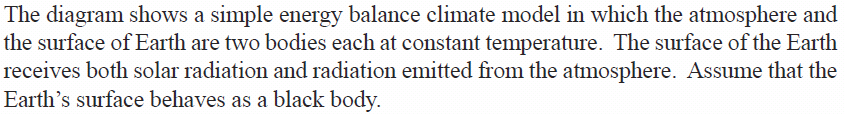 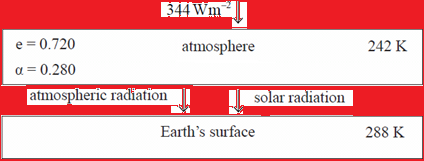 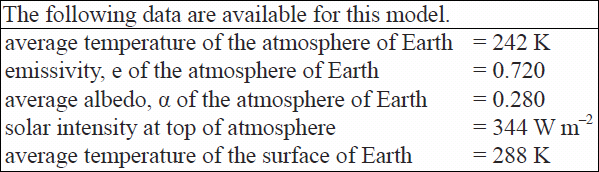 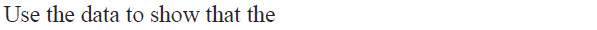 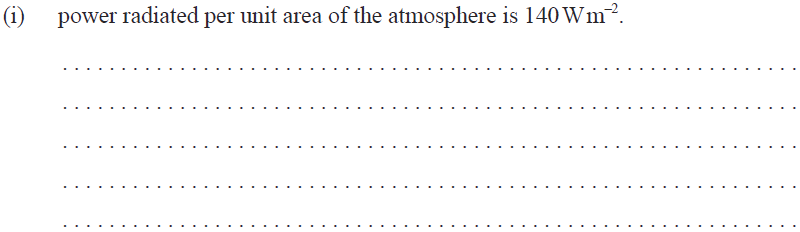 From Stefan-Boltzmann we have P = eAT4 so that
P / A = (0.72)(5.6710-8)2424 = 140 W m-2.
[Speaker Notes: © 2006 By Timothy K. Lund]
Topic 8: Energy production8.2 – Thermal energy transfer
Energy balance in Earth surface / atmosphere system
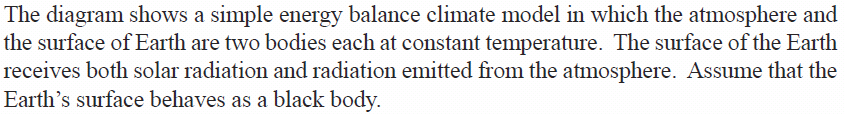 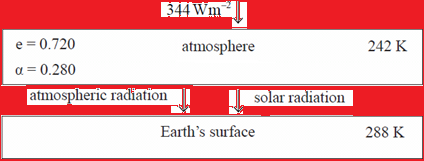 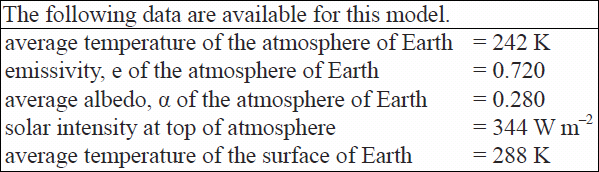 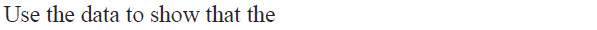 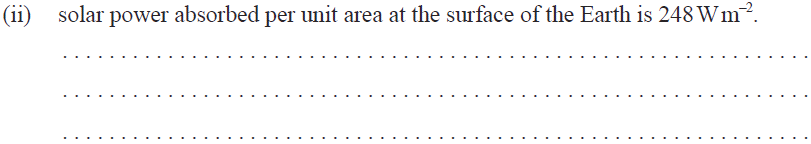 P / A = (1)(5.6710-8)2884 = 390 W m-2 (amount radiated)
P / A = 140 W m-2 (amount absorbed from atmosphere)
390 – 140 = 250 W m-2 (amount absorbed from sun).
[Speaker Notes: © 2006 By Timothy K. Lund]
Topic 8: Energy production8.2 – Thermal energy transfer
Energy balance in Earth surface / atmosphere system
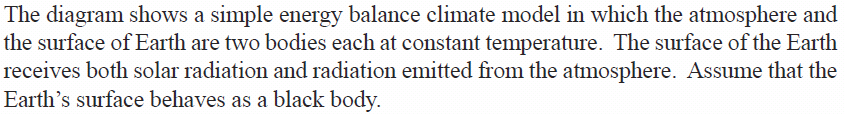 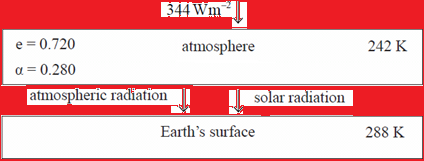 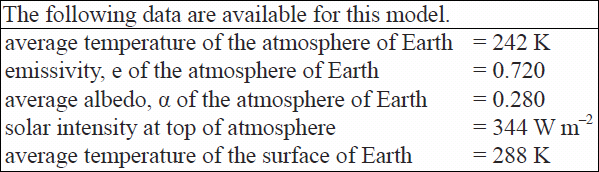 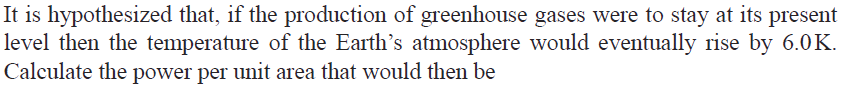 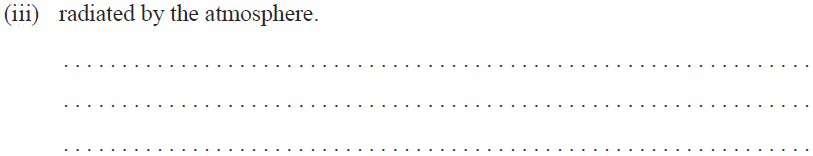 P / A = (0.72)(5.6710-8)(242 + 6)4 = 154 W m-2.
[Speaker Notes: © 2006 By Timothy K. Lund]
Topic 8: Energy production8.2 – Thermal energy transfer
Energy balance in Earth surface / atmosphere system
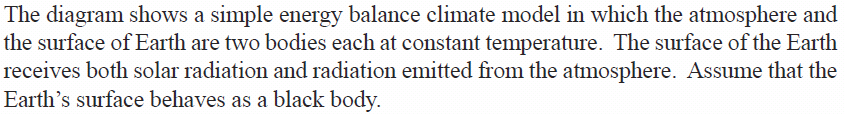 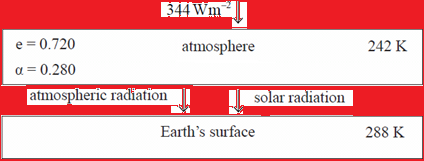 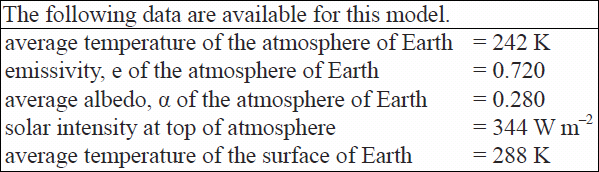 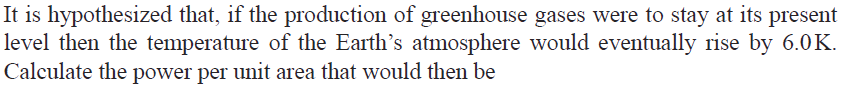 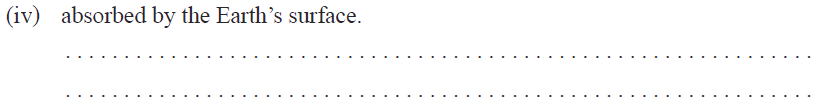 Amount absorbed from sun 250 W m-2 is still same.
P / A = 154 W m-2 + 250 W m-2 = 404 W m-2.
[Speaker Notes: © 2006 By Timothy K. Lund]
Topic 8: Energy production8.2 – Thermal energy transfer
Energy balance in Earth surface / atmosphere system
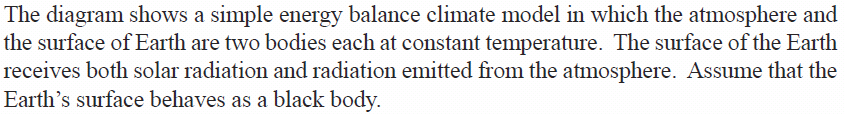 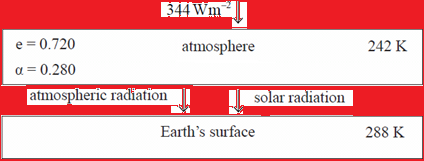 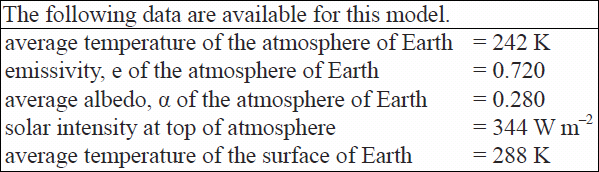 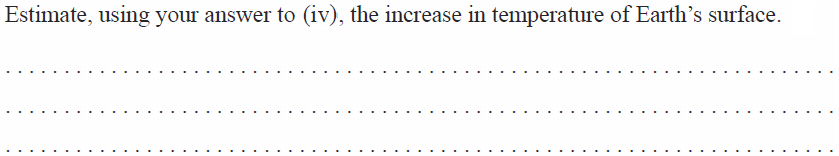 From Stefan-Boltzmann we have P = AT4.
Thus P / A = T4 or 404 = 5.6710-8T4, and
T = 291 K, or an increase of 291 – 288 = 3 K.
[Speaker Notes: © 2006 By Timothy K. Lund]
Topic 8: Energy production8.2 – Thermal energy transfer
A simple Excel global warming model
Real global warming models are complex, because the earth and all of its energy-exchanging and storing systems are extremely complex. Supercomputers are used with some success.
To gain some sort of insight into computer modeling, consider the following simple model:
5 kg of water is added to an                              aquarium once each second.
10% of the water is removed from                                   the aquarium once each second.
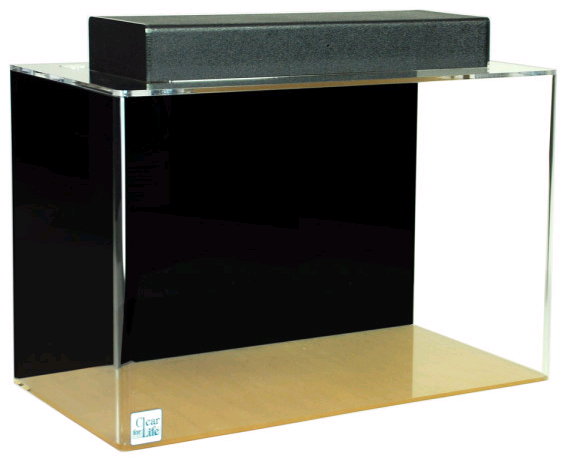 FYI  Water IN represents the incoming energy and water OUT represents the outgoing energy.
[Speaker Notes: © 2006 By Timothy K. Lund]
Topic 8: Energy production8.2 – Thermal energy transfer
A simple Excel global warming model
At first glance it might appear that the water level will never stop increasing.
But consider the time when 5 kg is exactly 10% of the total water in the aquarium.
From that time on, the water will be removed exactly as fast as it is added.
Thus, at that time the “energy”                           represented by the water mass                                            will have reached equilibrium.
The challenge is to find out how                                    long it takes to reach equilibrium.
Hand calculations are tedious                                          but possible:
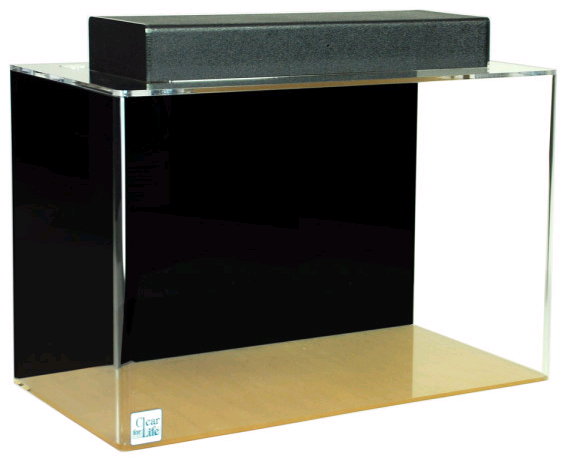 [Speaker Notes: © 2006 By Timothy K. Lund]
Topic 8: Energy production8.2 – Thermal energy transfer
A simple Excel global warming model
PRACTICE: For the water model just proposed, complete the table:







SOLUTION:
The next cell would be 8.55 + 5 = 13.55.
The next cell would be 0.10(13.55) = 1.355.
The next cell would be 13.55 – 1.355 = 12.195.
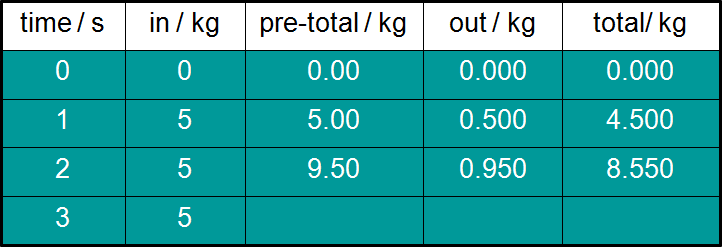 13.55
1.355
12.195
[Speaker Notes: © 2006 By Timothy K. Lund]
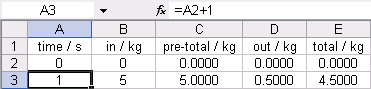 Topic 8: Energy production8.2 – Thermal energy transfer
A simple Excel global warming model
EXAMPLE: Create a spreadsheet to determine what the mass will be when the aquarium reaches equilibrium and how many seconds it will take. 
SOLUTION: Create a new spreadsheet with five columns as shown here:


Highlight cell A3 and type in =A2+1 as shown.



This will increment the A cells by 1 second.
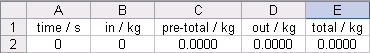 [Speaker Notes: © 2006 By Timothy K. Lund]
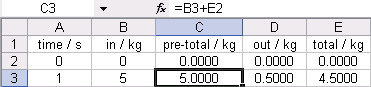 Topic 8: Energy production8.2 – Thermal energy transfer
A simple Excel global warming model
EXAMPLE: Create a spreadsheet to determine what the mass will be when the aquarium reaches equilibrium and how many seconds it will take. 
SOLUTION: 
Highlight cell B2 and enter 5.
Highlight cell C3 and type in =B3+E2 as shown.



This will add the new input of 5 to the previous total.
[Speaker Notes: © 2006 By Timothy K. Lund]
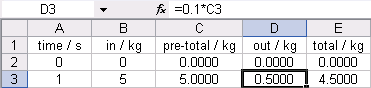 Topic 8: Energy production8.2 – Thermal energy transfer
A simple Excel global warming model
EXAMPLE: Create a spreadsheet to determine what the mass will be when the aquarium reaches equilibrium and how many seconds it will take. 
SOLUTION:
Highlight cell D3 and enter =0.1*C3. 



Highlight cell E3 and enter =C3-D3.
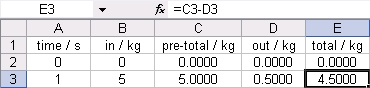 [Speaker Notes: © 2006 By Timothy K. Lund]
Topic 8: Energy production8.2 – Thermal energy transfer
A simple Excel global warming model
EXAMPLE: Create a spreadsheet to determine what the mass will be when the aquarium reaches equilibrium and how many seconds it will take. 
SOLUTION:
Highlight cells                                                                   A3 through E3                                                                       all the way down                                                                 to about row 100. 
Then select  EditFill                                                   Down (or Ctrl+D) to                                                     copy down all of the                                                             formulas to each cell                                                          for all 100 rows.
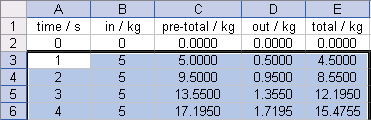 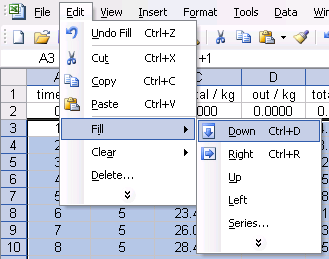 [Speaker Notes: © 2006 By Timothy K. Lund]
Topic 8: Energy production8.2 – Thermal energy transfer
A simple Excel global warming model
EXAMPLE: Create a spreadsheet to determine what the mass will be when the aquarium reaches equilibrium and how many seconds it will take. 
SOLUTION:
Finally, make a                                                              graph or read the                                                    spreadsheet:
The graph shows                                                            that the mass of                                                              water will be 45 kg                                                                 at equilibrium.
This will occur after                                                      about 60 seconds.
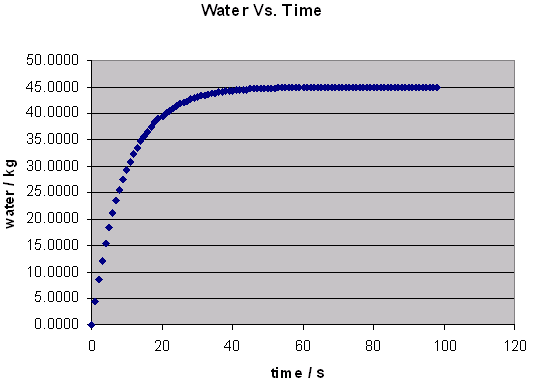 equilibrium
[Speaker Notes: © 2006 By Timothy K. Lund]